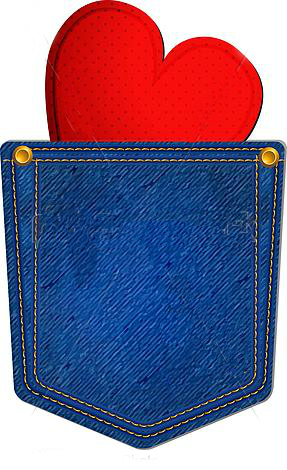 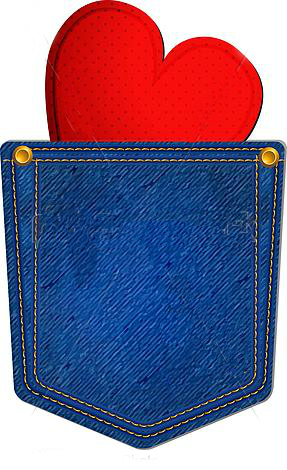 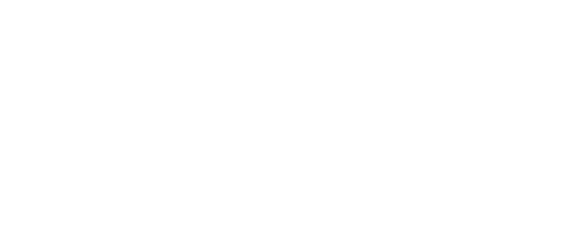 נשיקה בכיס 
שלומית כהן אסיף
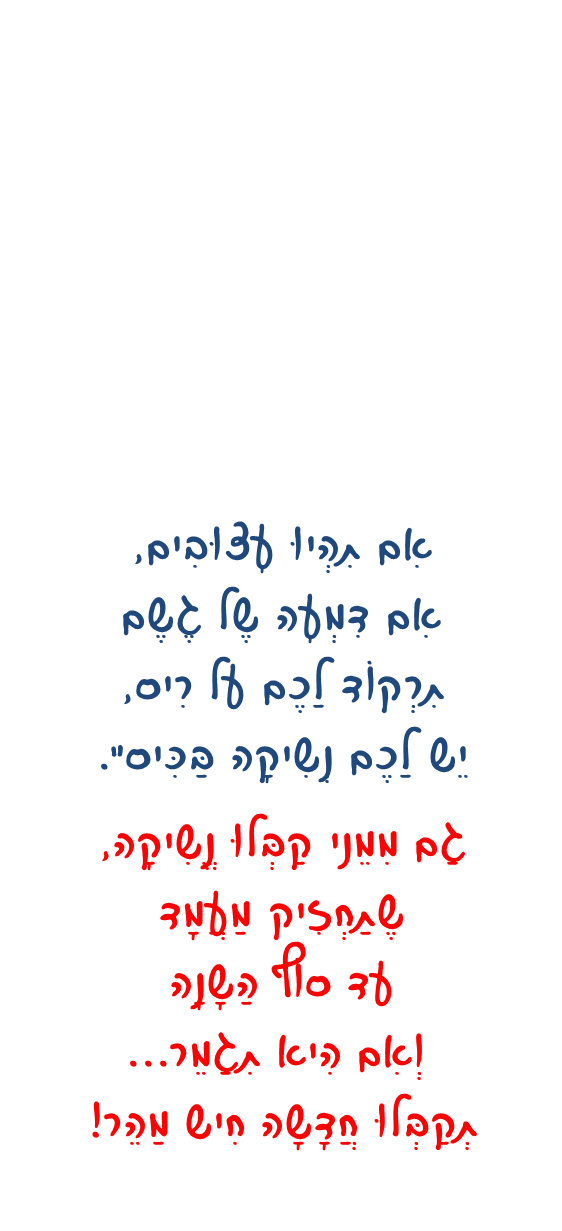 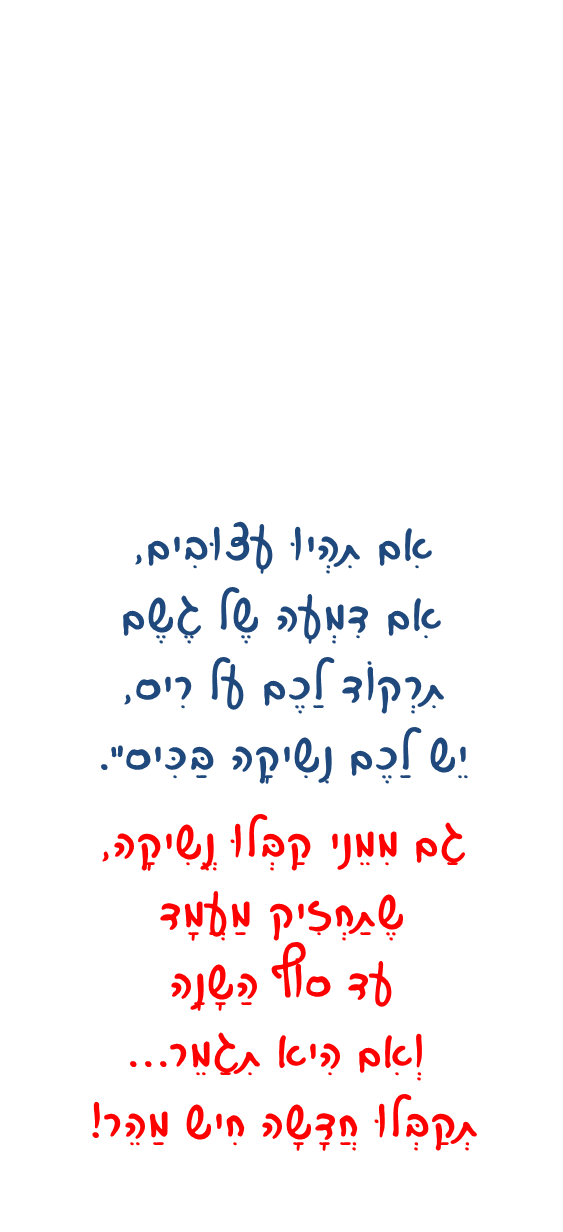 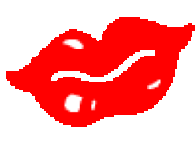 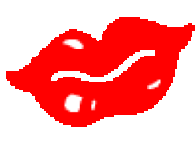 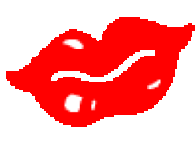 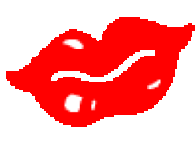 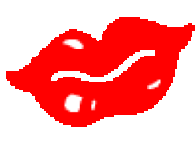 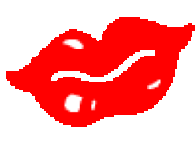 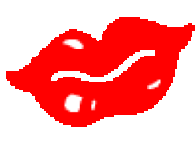 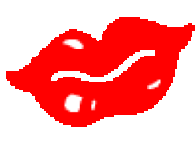 בְּהַצְלָחָה בּשָנָה הַחֲדָשָה!
    שֶלַכֶם בְּאַהֲבָה, מרינה
בְּהַצְלָחָה בּשָנָה הַחֲדָשָה!
    שֶלַכֶם בְּאַהֲבָה, מרינה
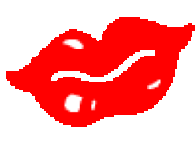 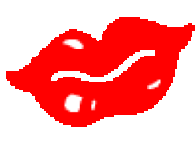